المحاضرة السابعةالفرقة الثانية (دبلومة العلاقات العامة ) اسم المقرر /الرأى العام والدعاية                              د/ آمال السعدى
آلية الدعاية الناجحة
صور الدعاية حسب مضمونها
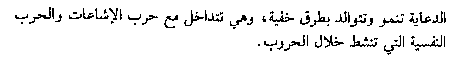 مبادىء الدعاية الناجحة
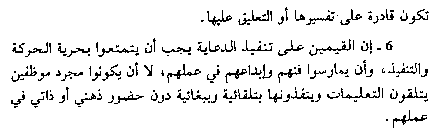 تمنياتى لكم مزيد من التوفيق والتيسير من الله          


د/آمال السعدى
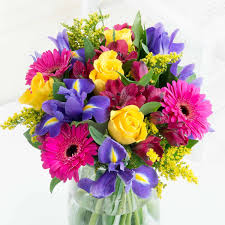